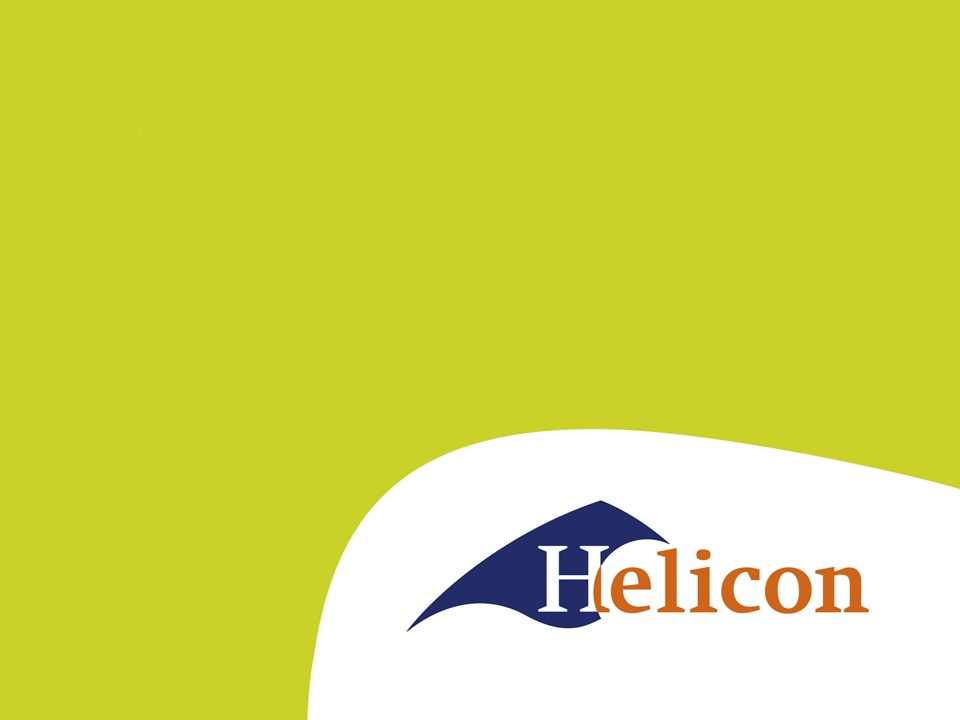 LG43 Bedrijfseconomie

Welkom!
Planning
Afgelopen donderdag
Keurmerken
Presentaties verdeeld.

Nu:
Presentaties maken.
Indeling
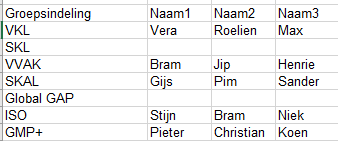 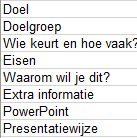 Stichting Kwaliteitseisen Landbouwtechniek (SKL)
Stichting in Wageningen
Voor veldspuiten verplicht als ze ouder dan drie jaar zijn.
Officieel voor verdelers van gewasbeschermingsmiddelen.
Filmpje!
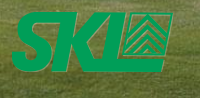 Wie keurt?
Keuringsstations door heel Nederland
Meestal bij mechanisatiebedrijven.
Abemec, de Bruijn, Oomen, Buts-Meulenpas, Staadegaard
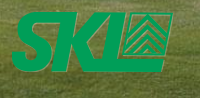 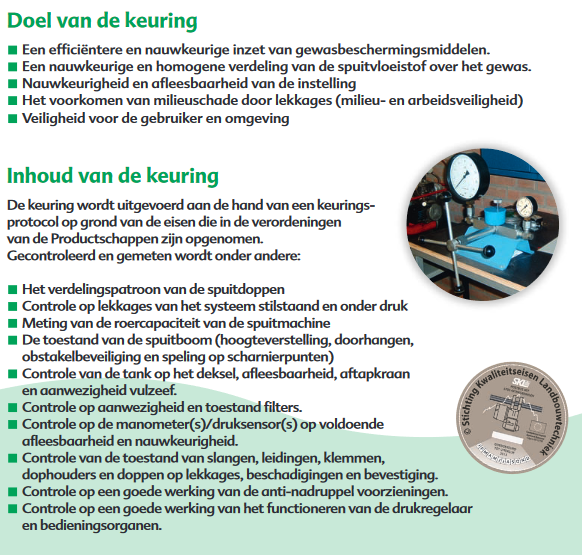 Frequentie
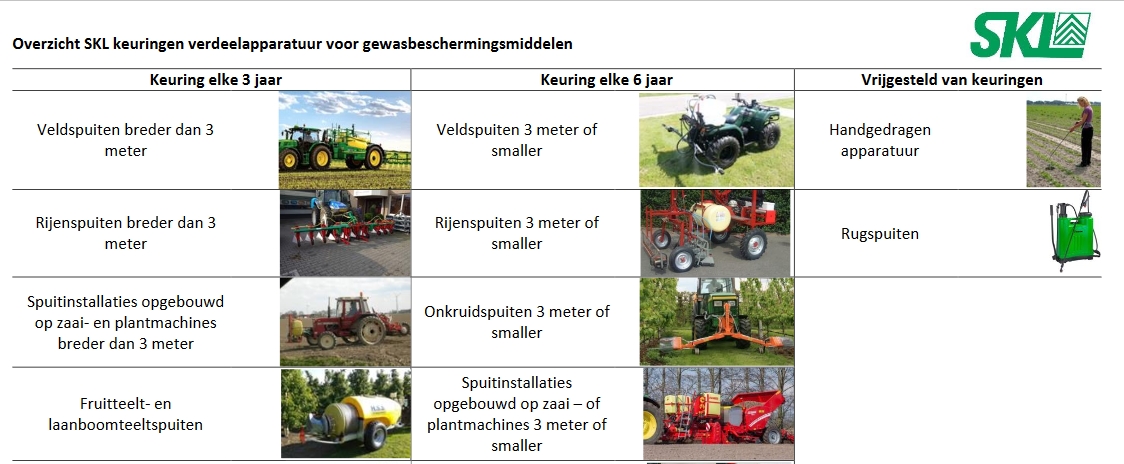 SKL
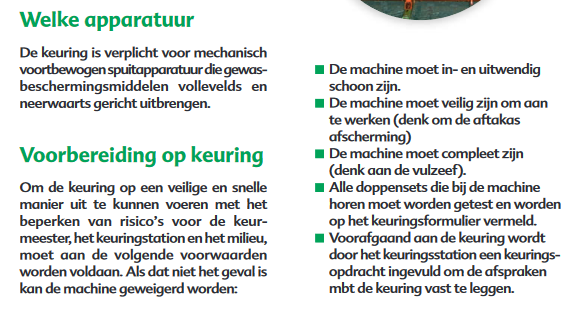 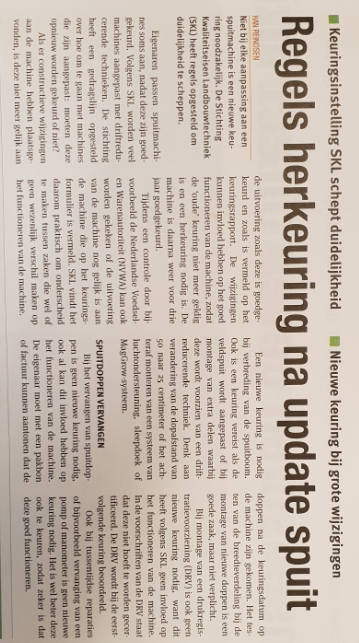 SKL in het nieuws
SKL is zelf ISO gecertificeerd.
Daar gaan Niek, Bram en Stijn meer over vertellen.
VVAK
SKAL
Global GAP
ISO
GMP+
Keurmerken in het loonwerk (of bij klanten)
Loonwerkers:
VKL (1 ster, 2 ster VKL-g)
VCA
Machines bij een loonwerker
SKL

Overige (agrarische) keurmerken
VVAK
SKAL 
Global GAP
ISO certificering (9001 en 14001)
GMP+
In drietallen uitwerken en presenteren
VKL (1 ster, 2 ster VKL-g)
SKL
VVAK
SKAL 
Global GAP
ISO certificering (9001 en 14001)
GMP+